(“Visiting La Perla Neighborhood”, n.d.)
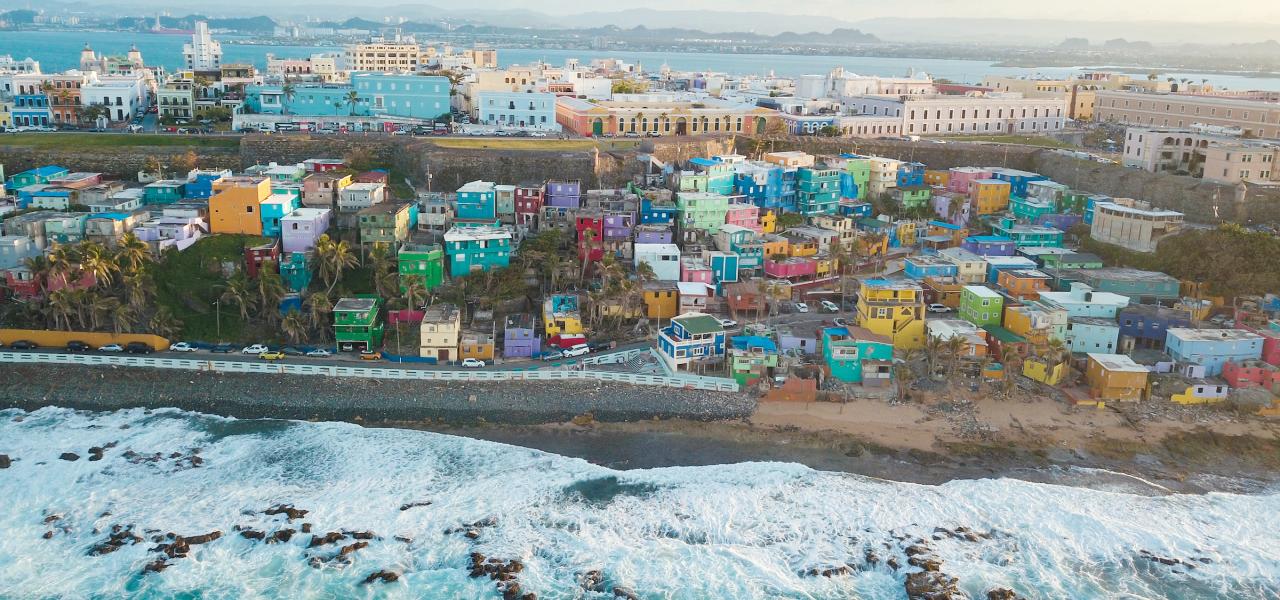 Mapping to Empower - Mapeo para empoderar 
John Adams, Alexi Echevarria, Tai Le, Humberto Torres
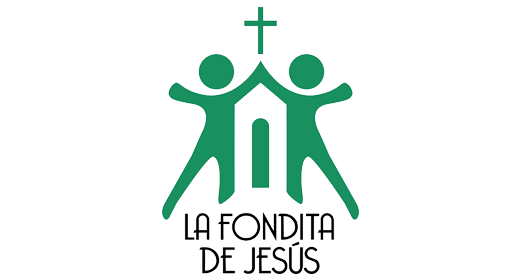 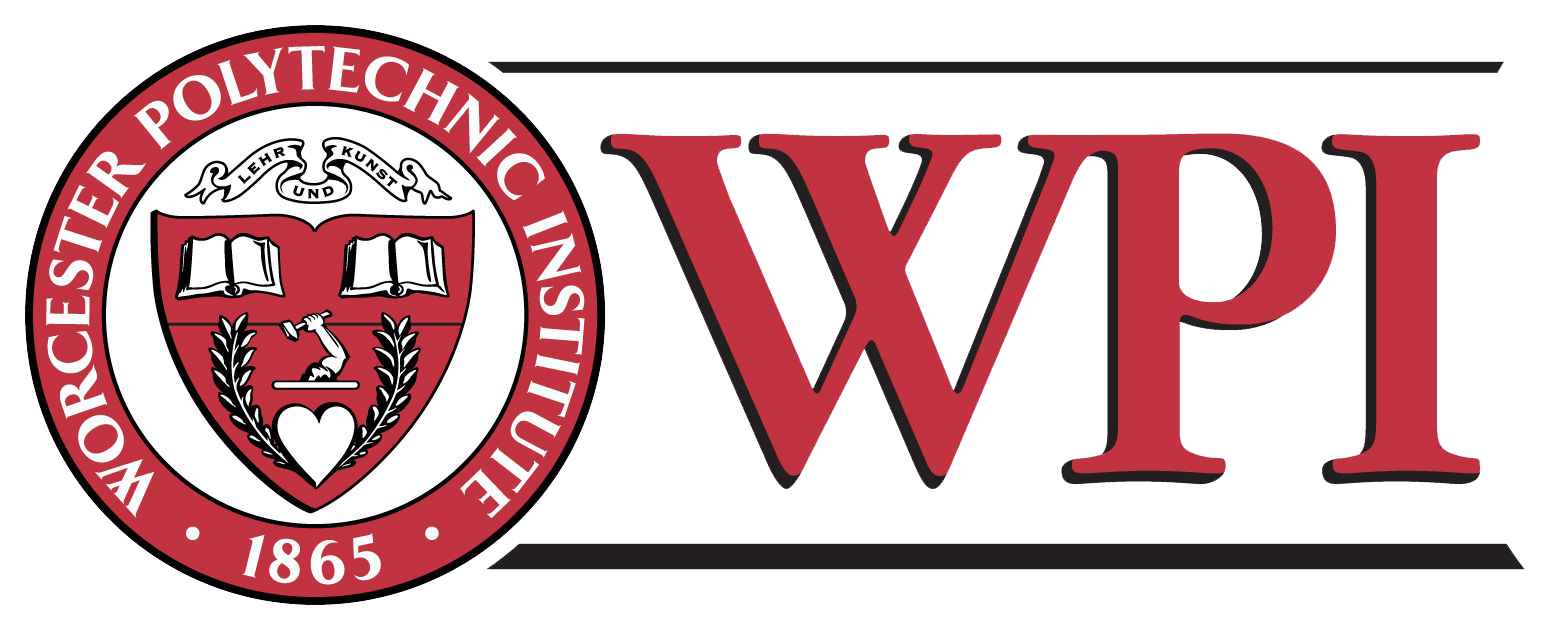 Agenda for Today  - Agenda para hoy
2
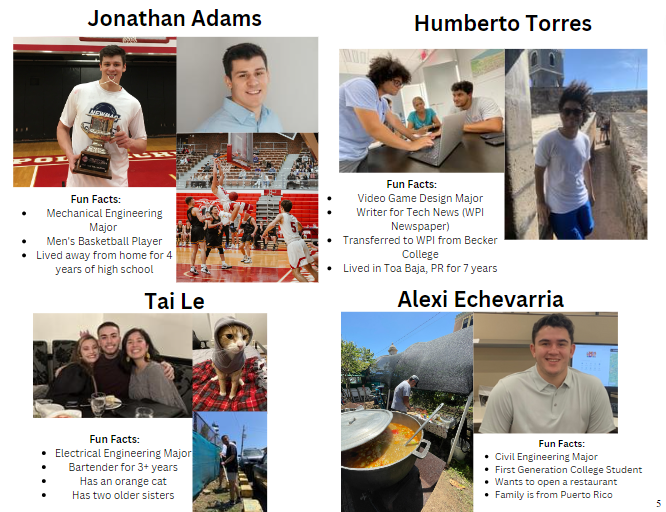 Not possible without:
Lourdes Diaz Pabón 
Lourdes Lopez 
Scott Jiusto 
Leslie Dodson 
The entire community of La Perla 
Our friends and families
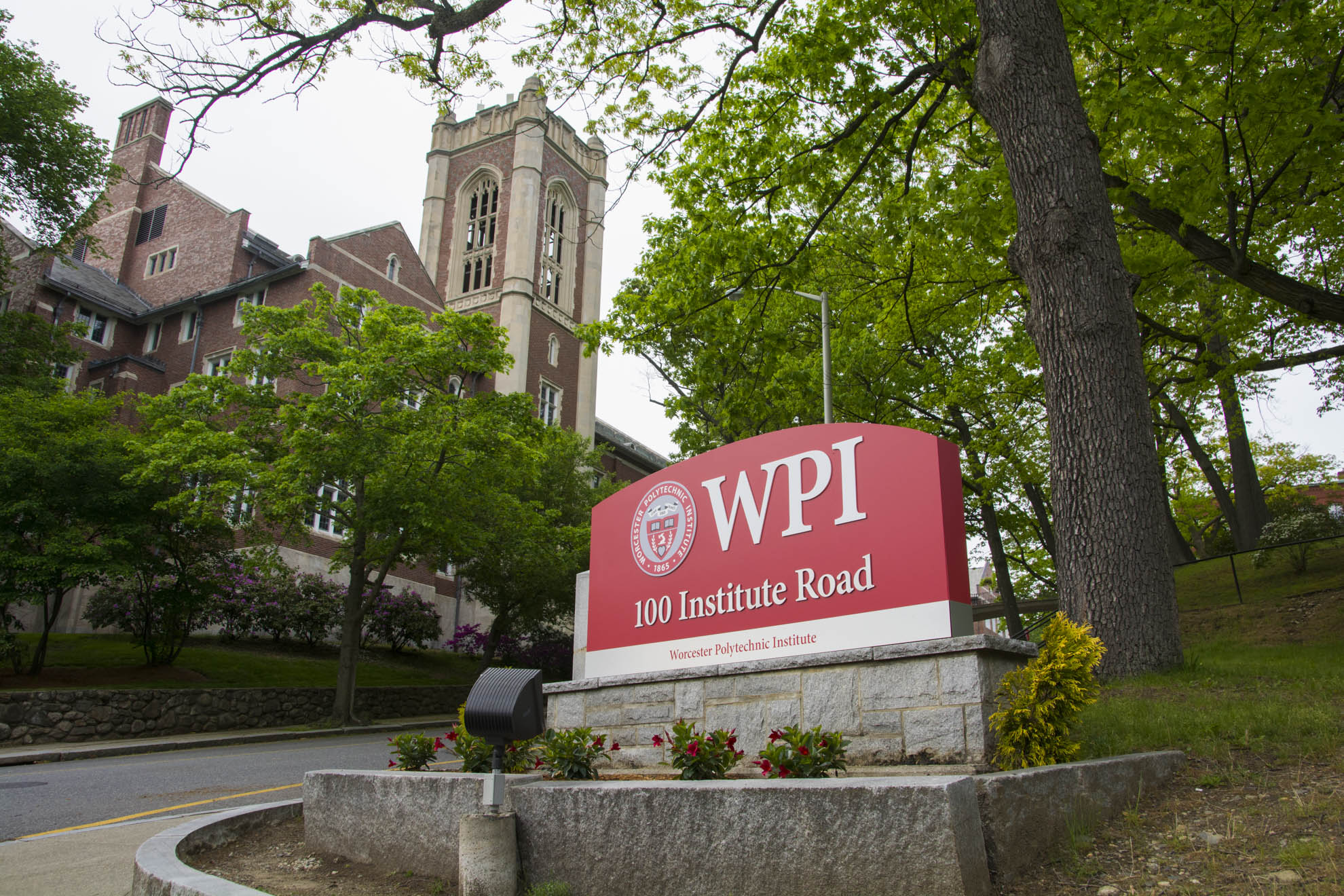 WPI
Worcester Polytechnic Institute (WPI) has been collaborating with Puerto Rico for more than 30 years, carrying out all kinds of projects to help the communities of the island.
This is the first project that students from WPI are working with La Fondita de Jesús and La Perla. We hope that these partnerships continue, and future student groups can further the work we have started.
(Concepcion, 2023)
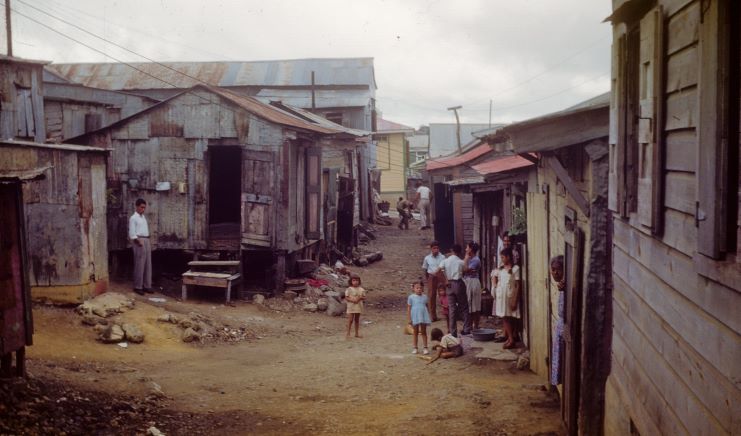 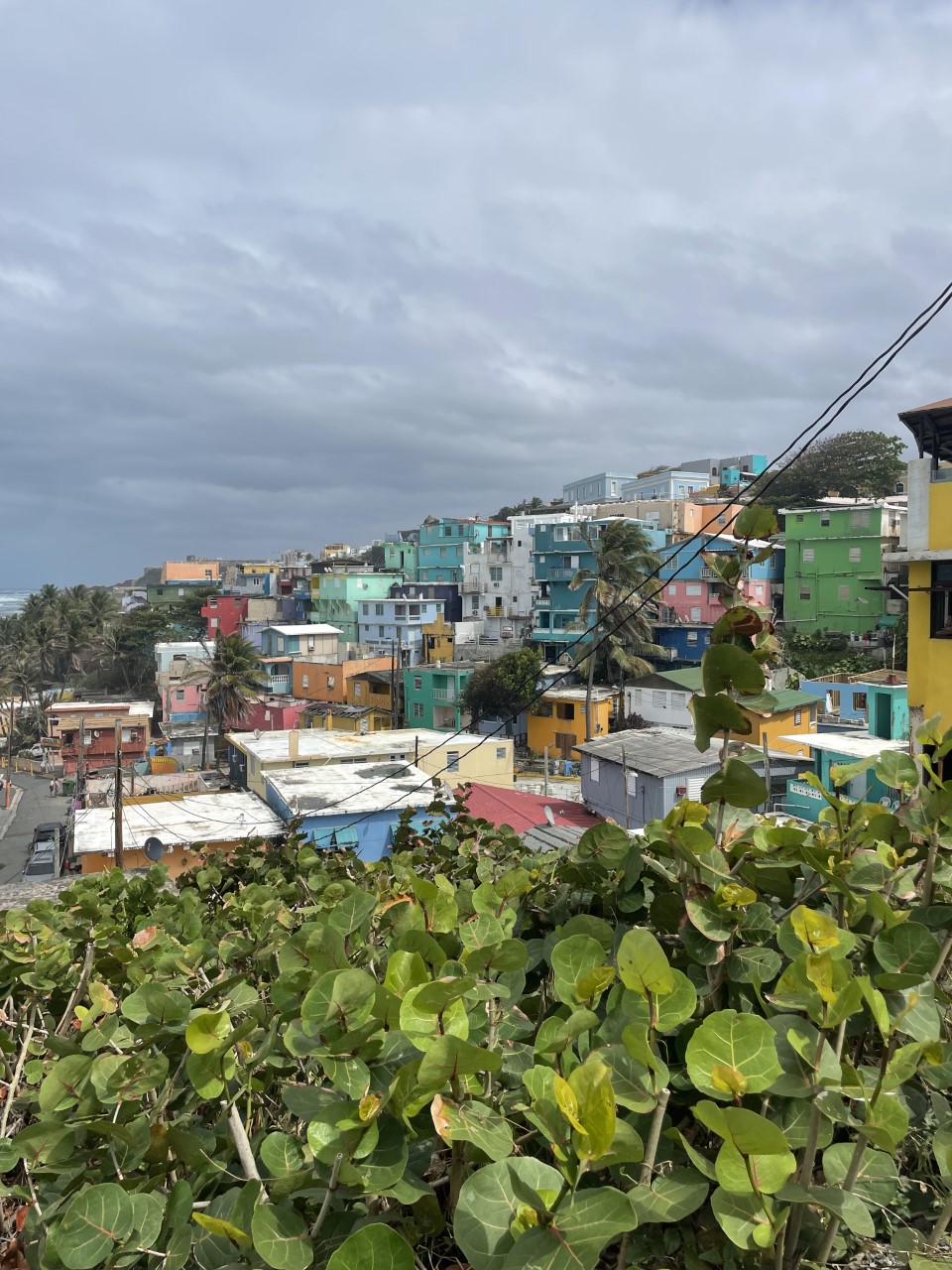 La Perla Through the Years
5
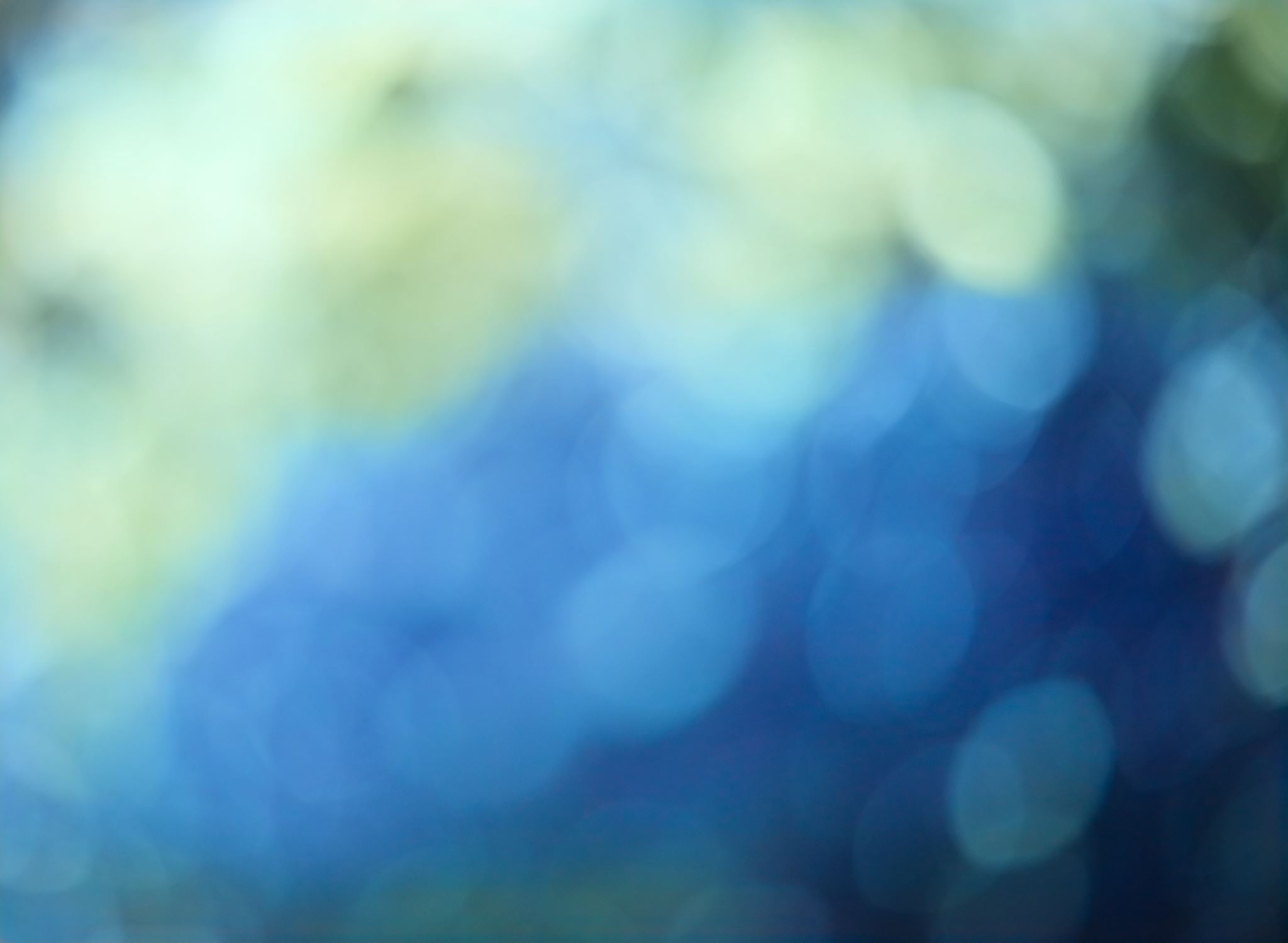 Timeline of La Perla
6
[Speaker Notes: 2011 – 114 people to be exact]
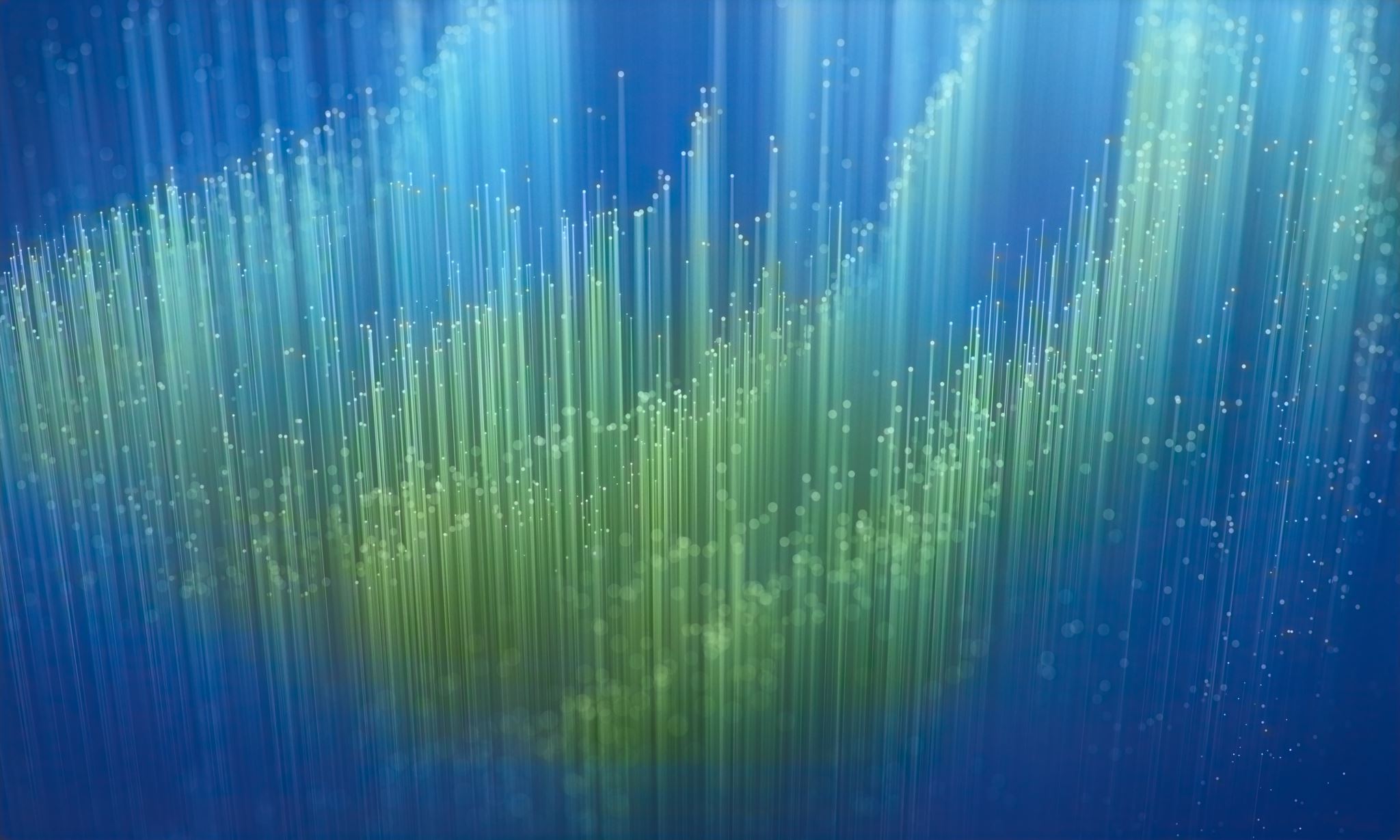 Our 3 Main Goals
7
What have we been doing - ¿Qué hemos estado haciendo?
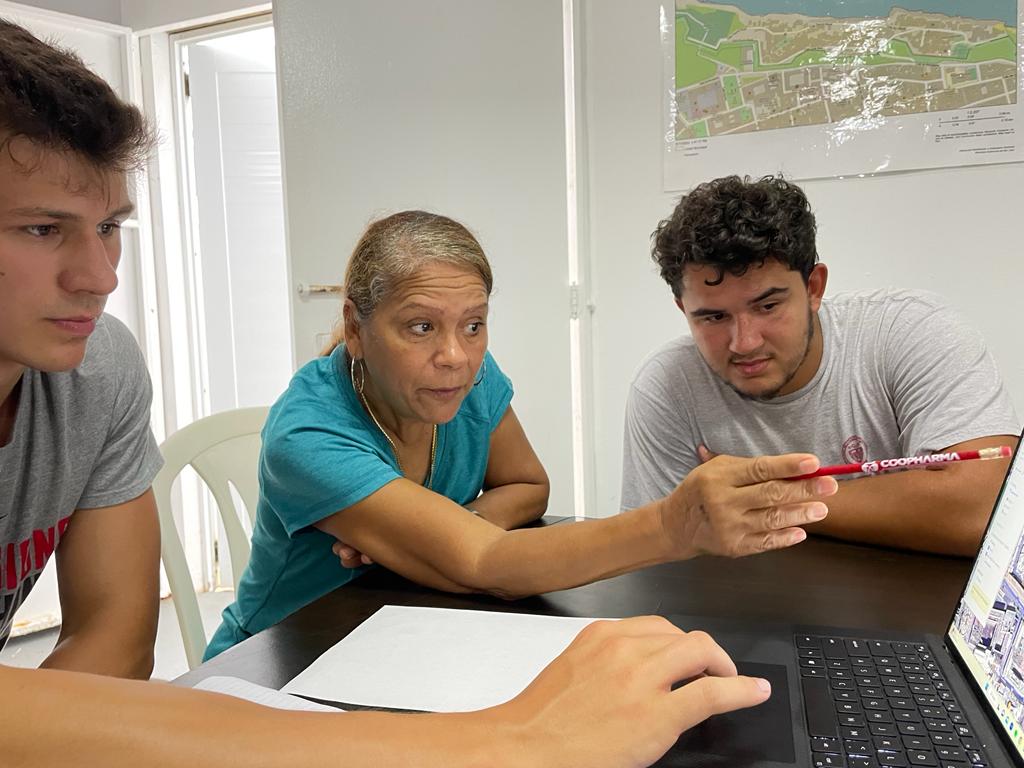 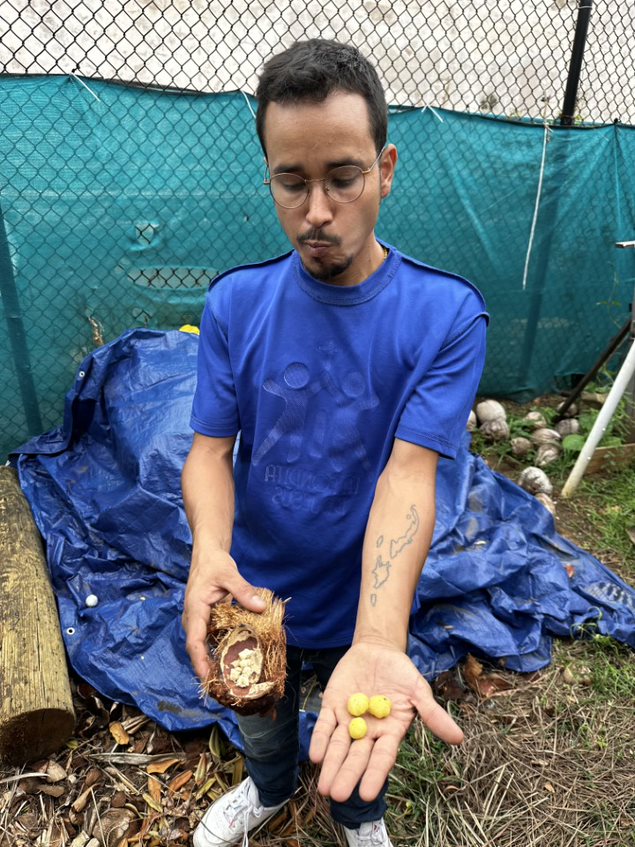 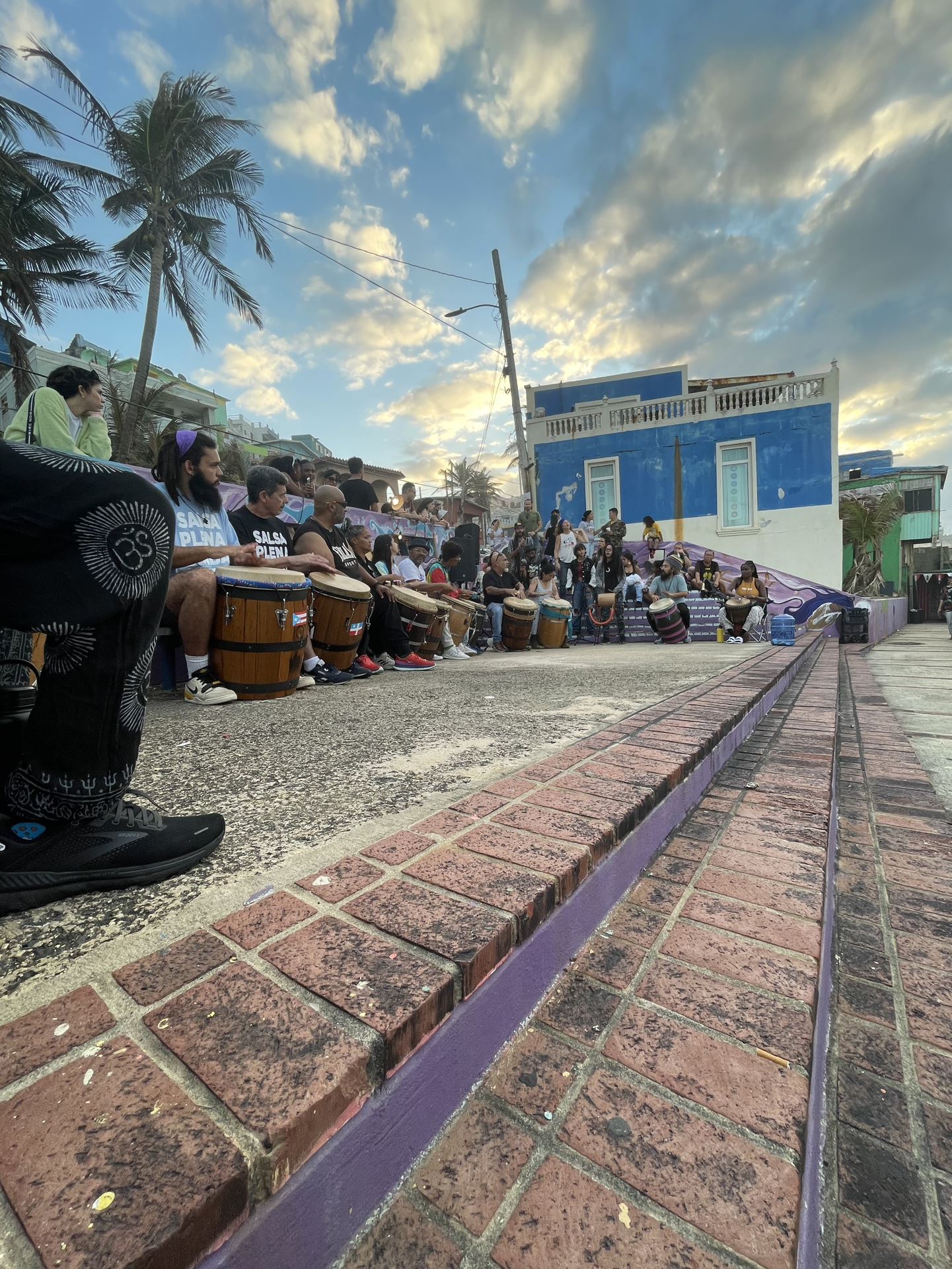 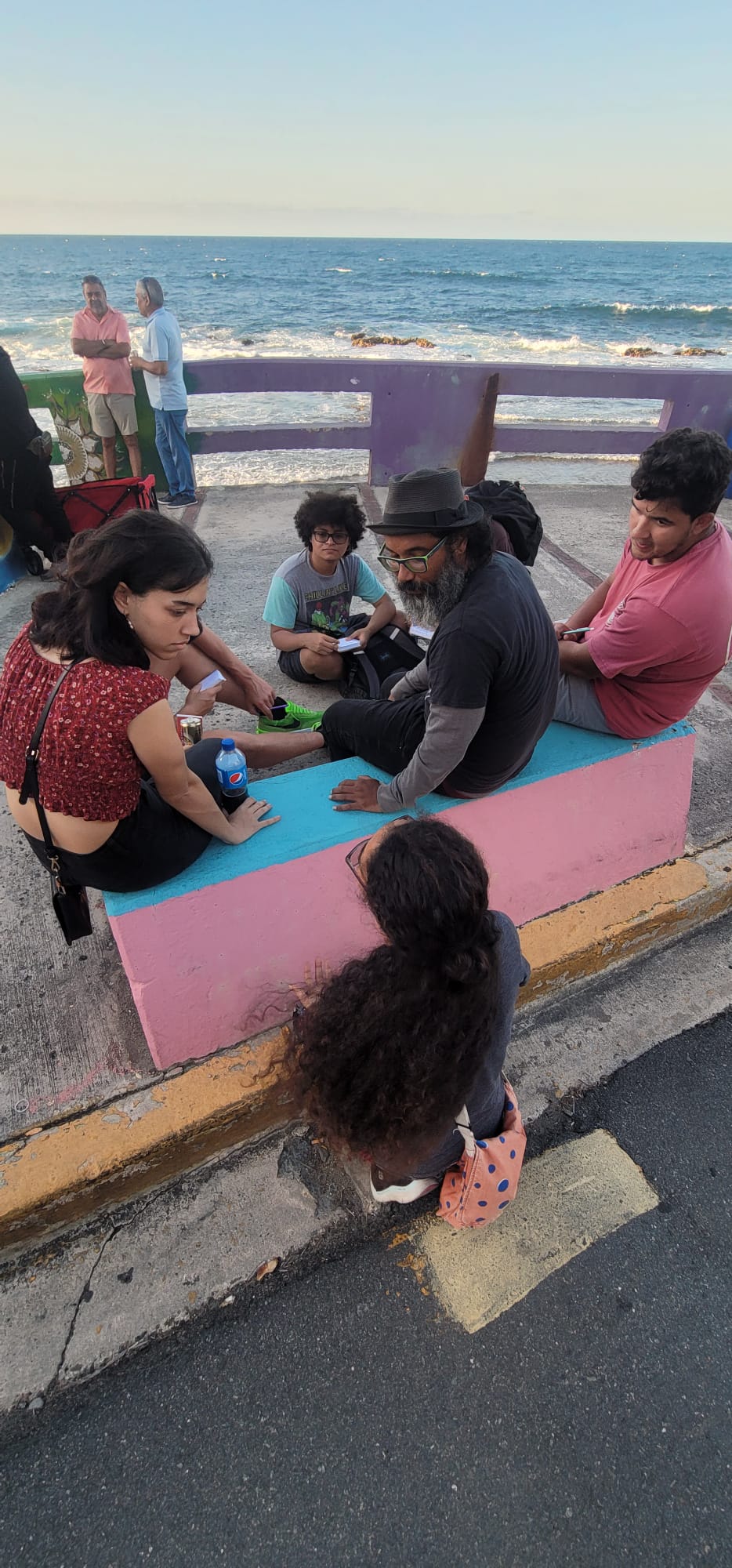 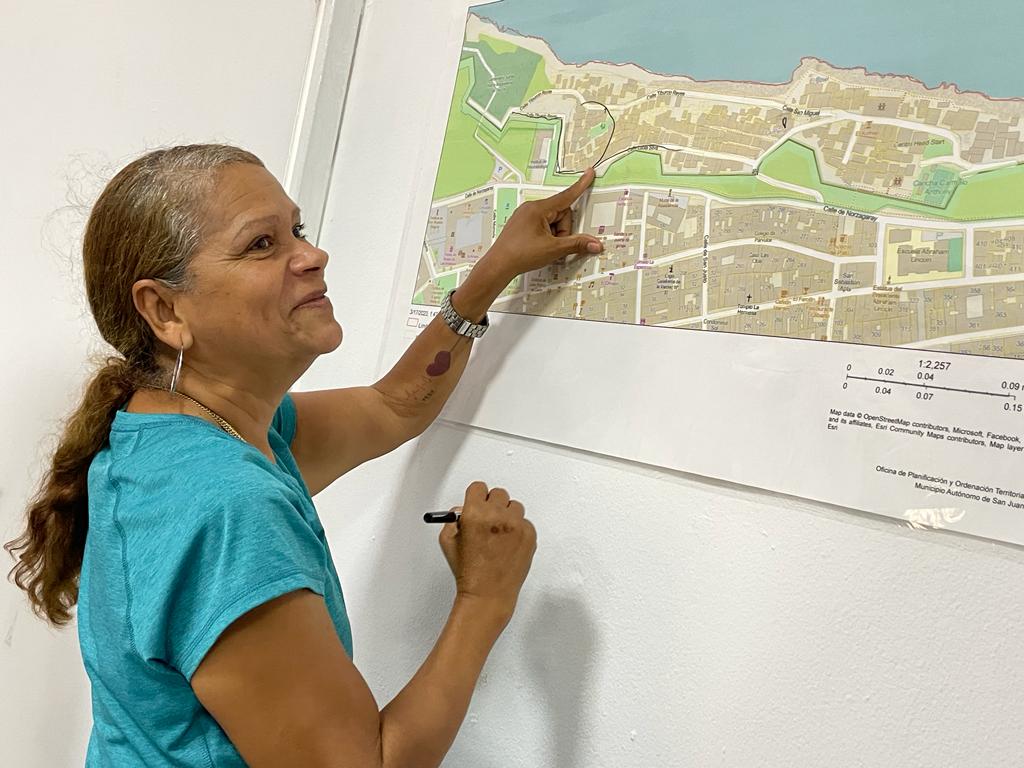 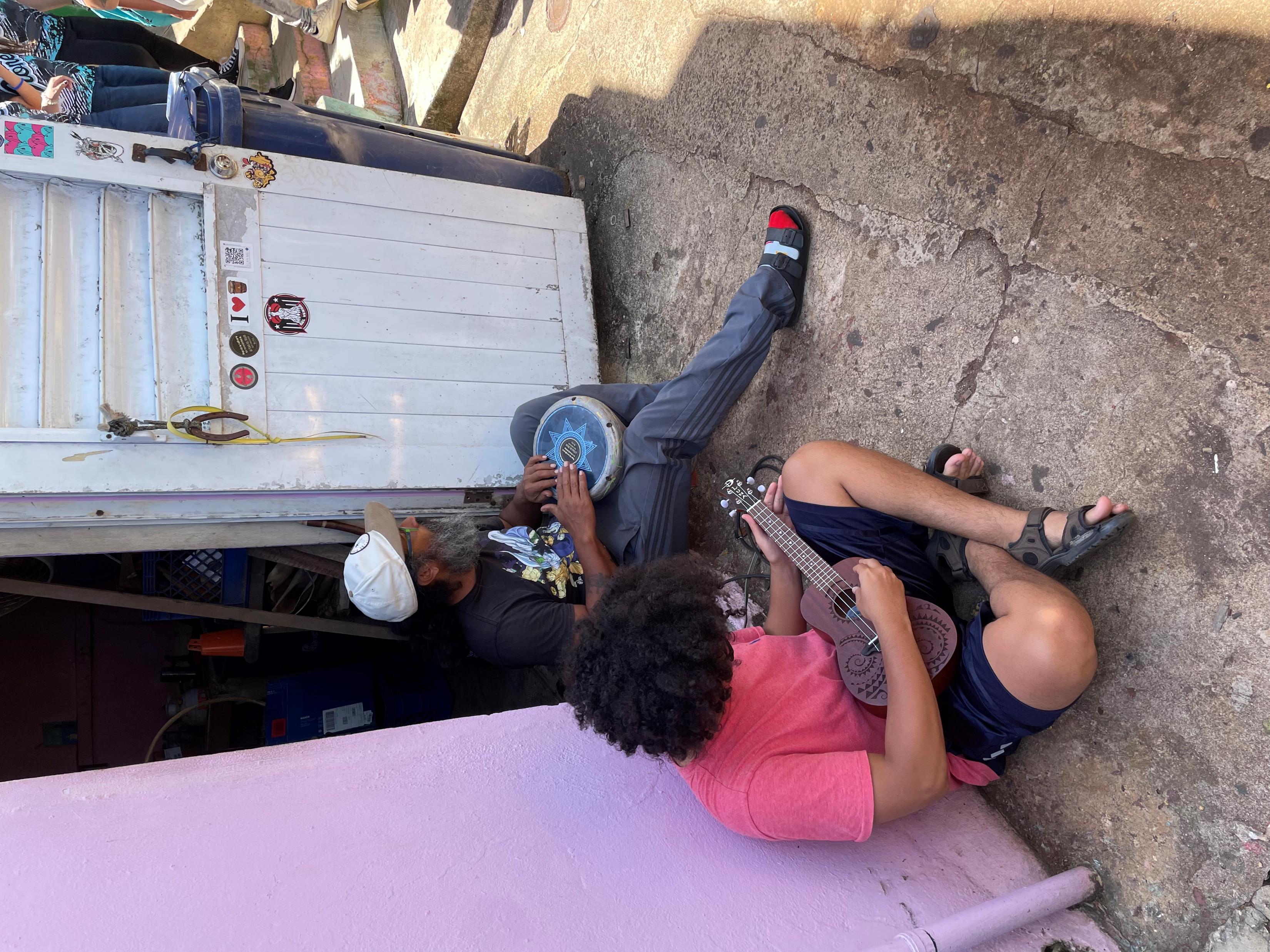 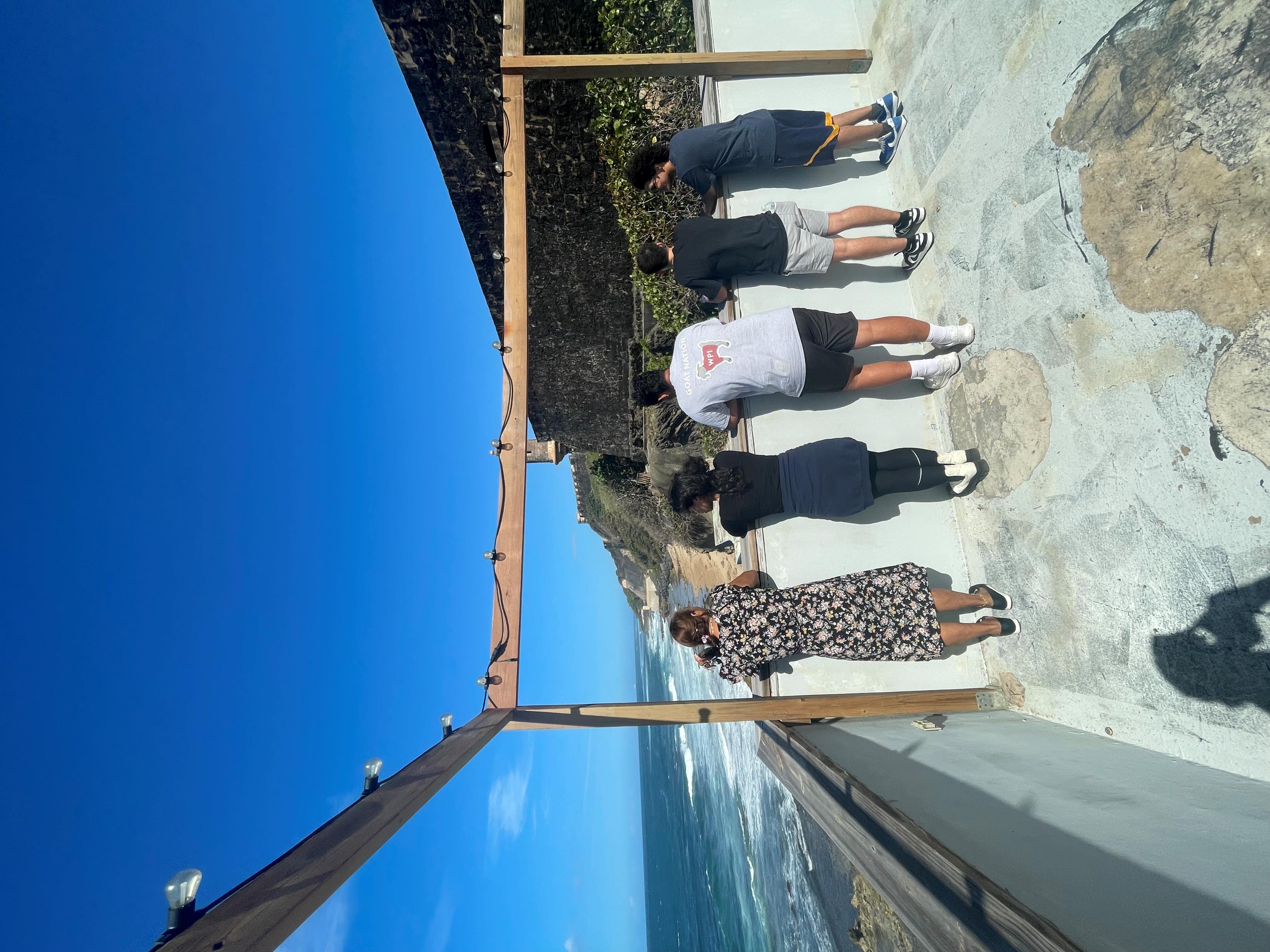 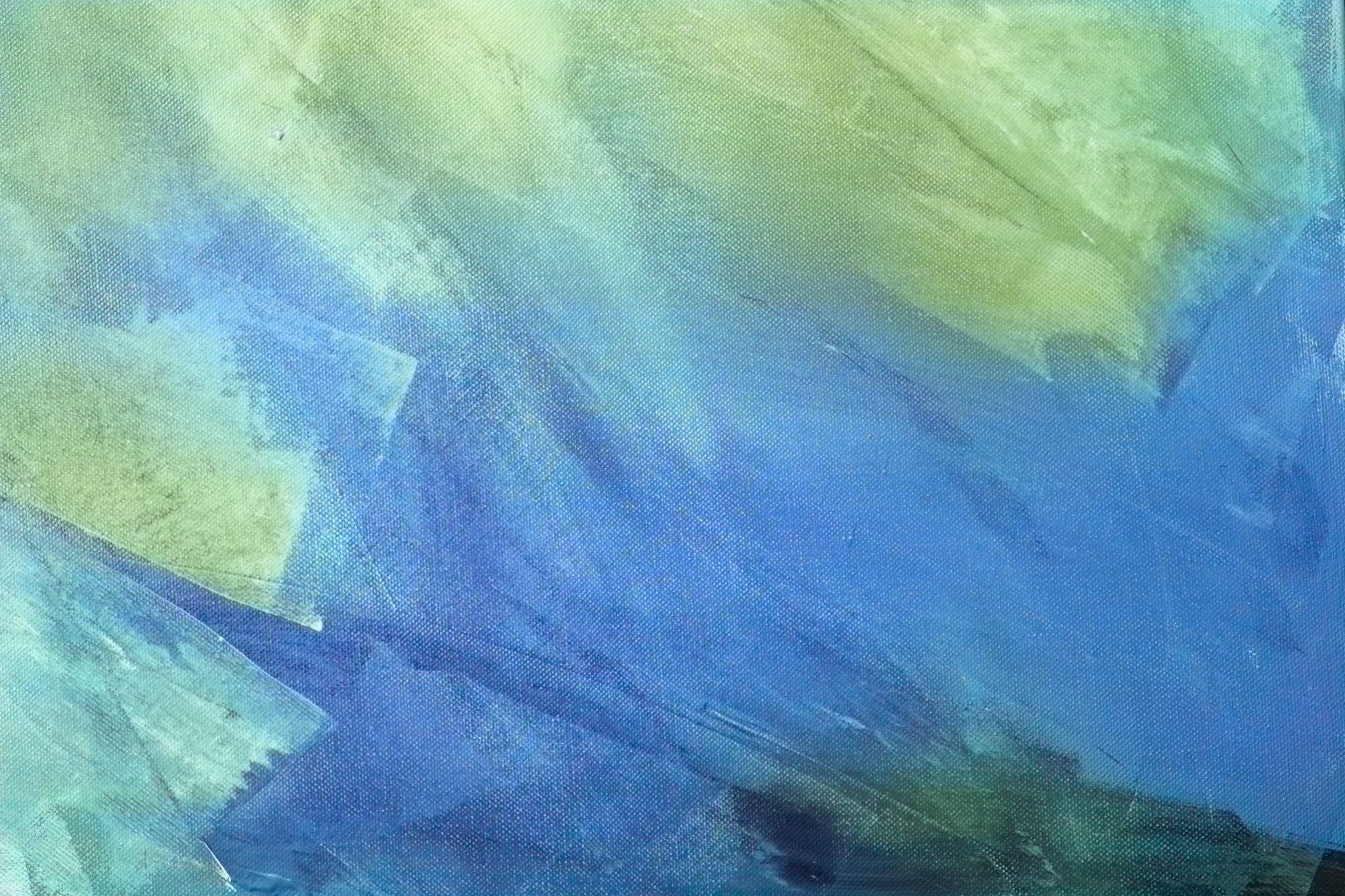 Why Mapping? - ¿Por qué mapear?
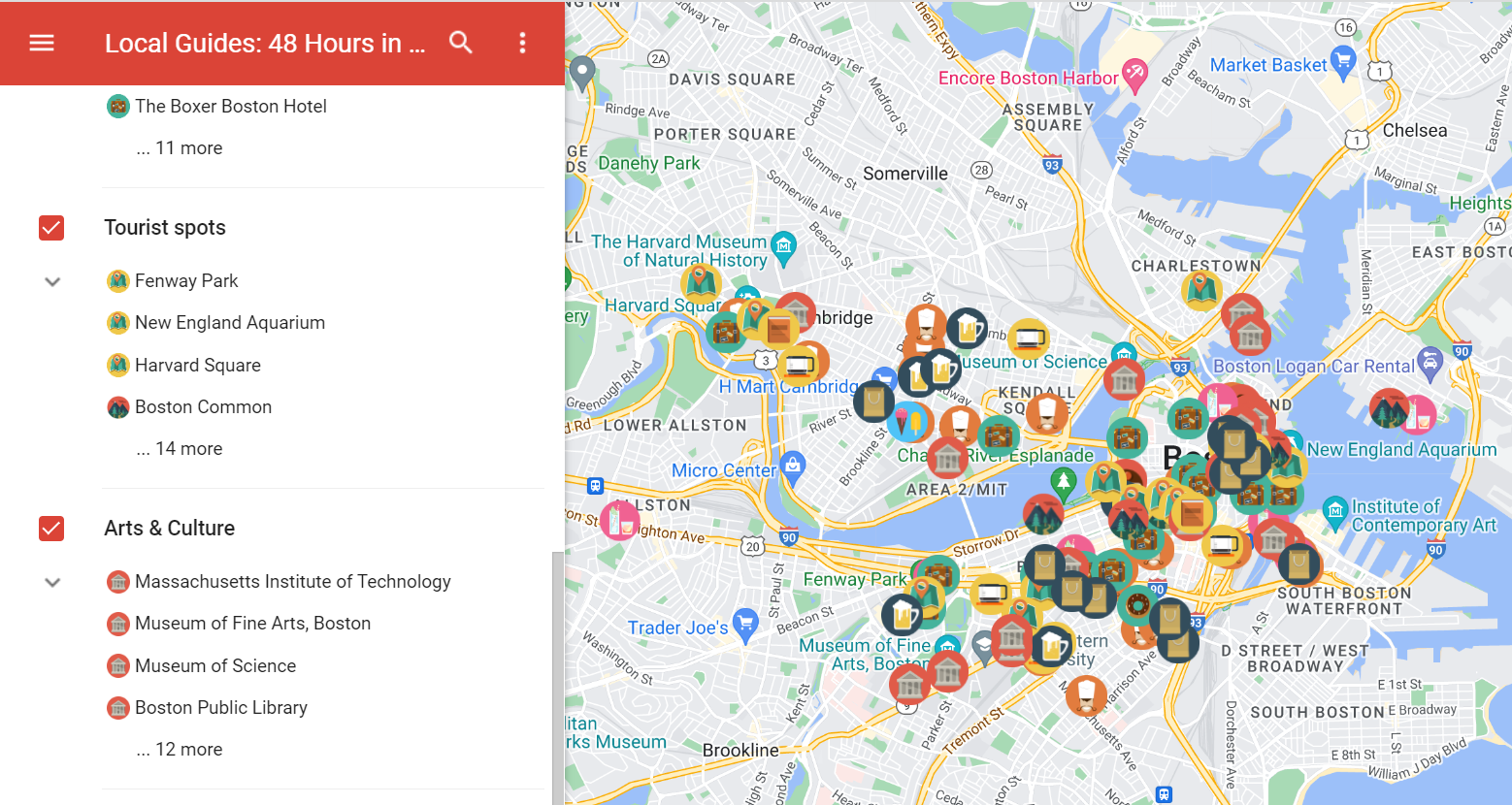 (“48 Hours in Boston”, 2017)
https://www.localguidesconnect.com/t5/Travel-and-Advice/48-Hours-in-Boston-with-a-custom-map/m-p/156441
Art & Mural Map - Interactive map that highlights the beaty of La Perla through art, murals, and tourist attractions
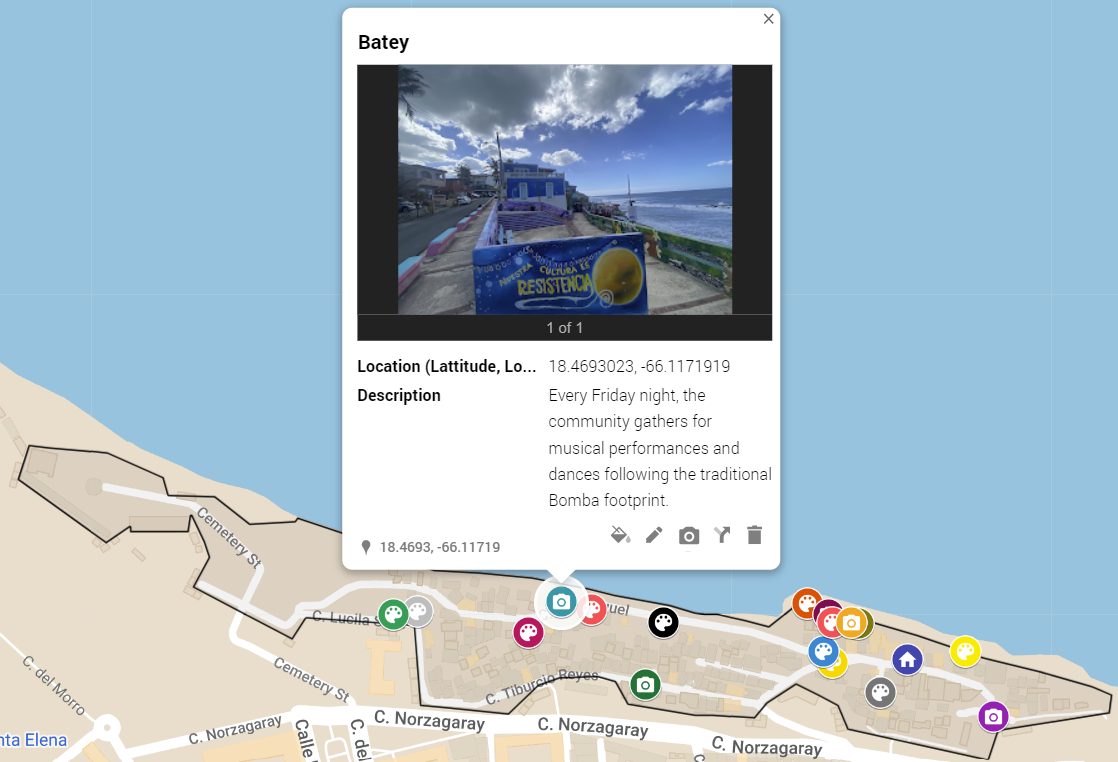 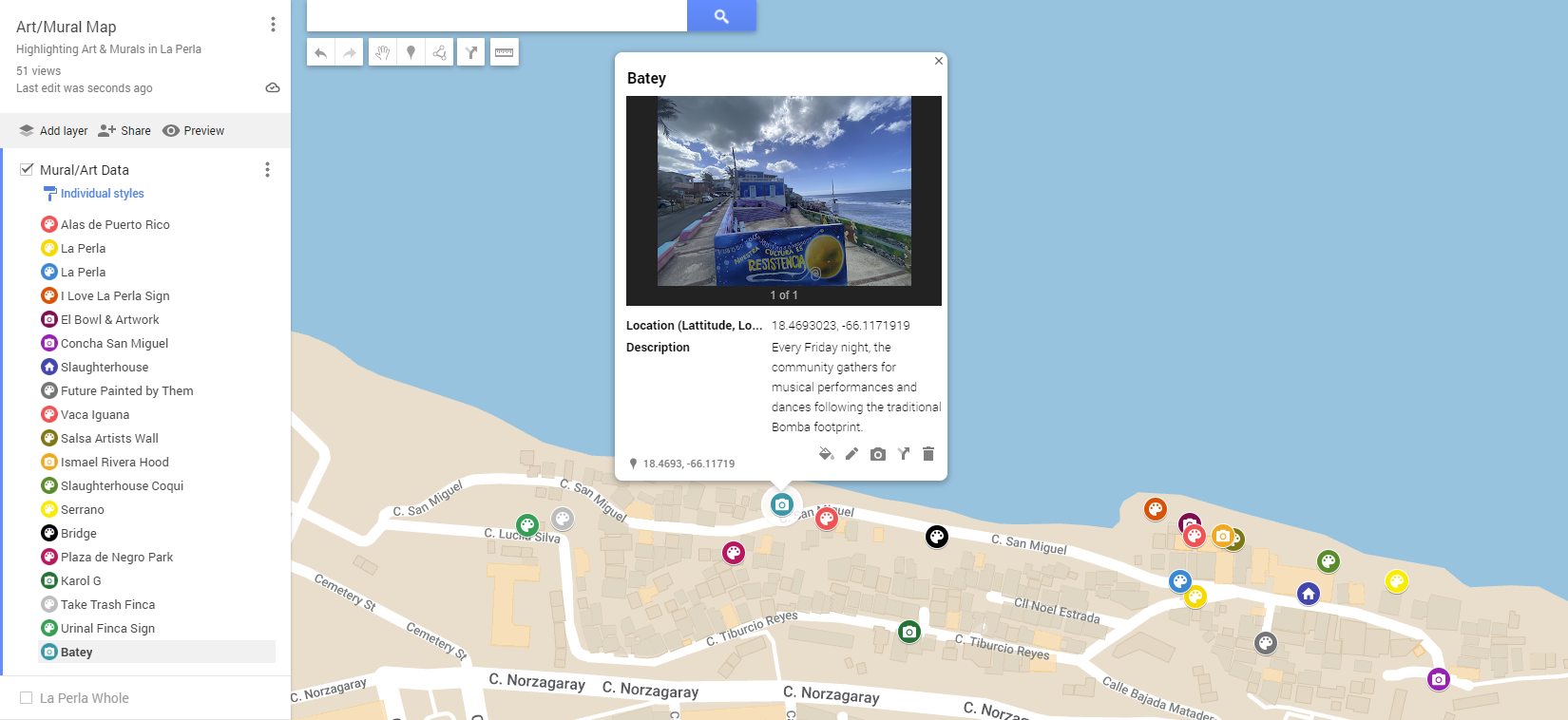 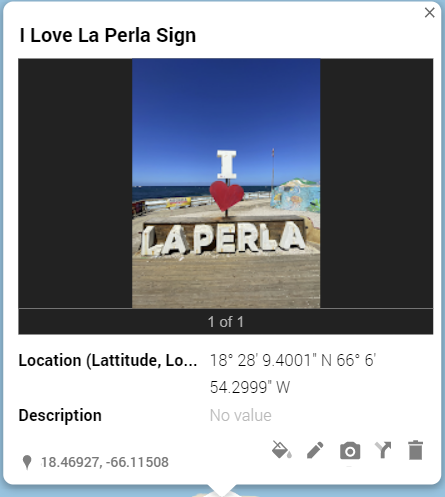 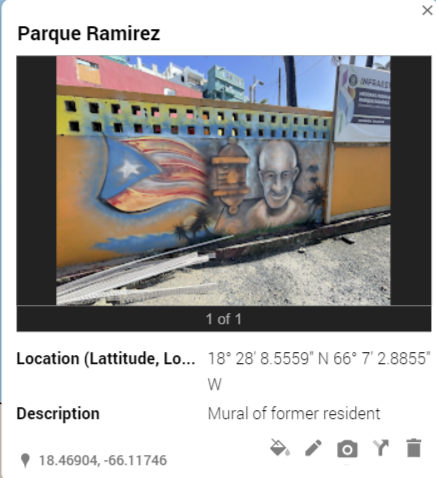 Sectors Map – Interactive map that highlights the three main sectors of La Perla
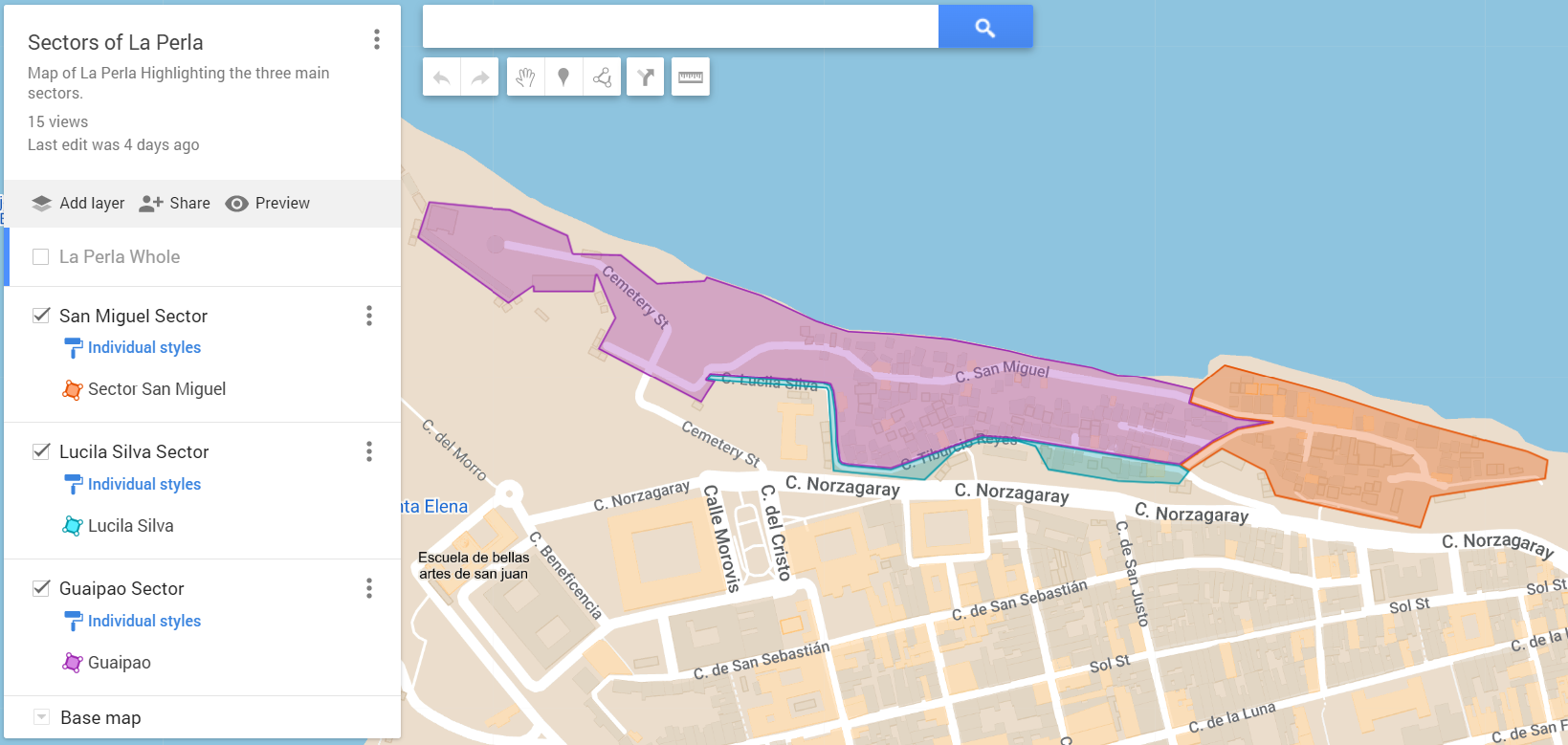 Lucila Silva
Guaipao
San Miguel
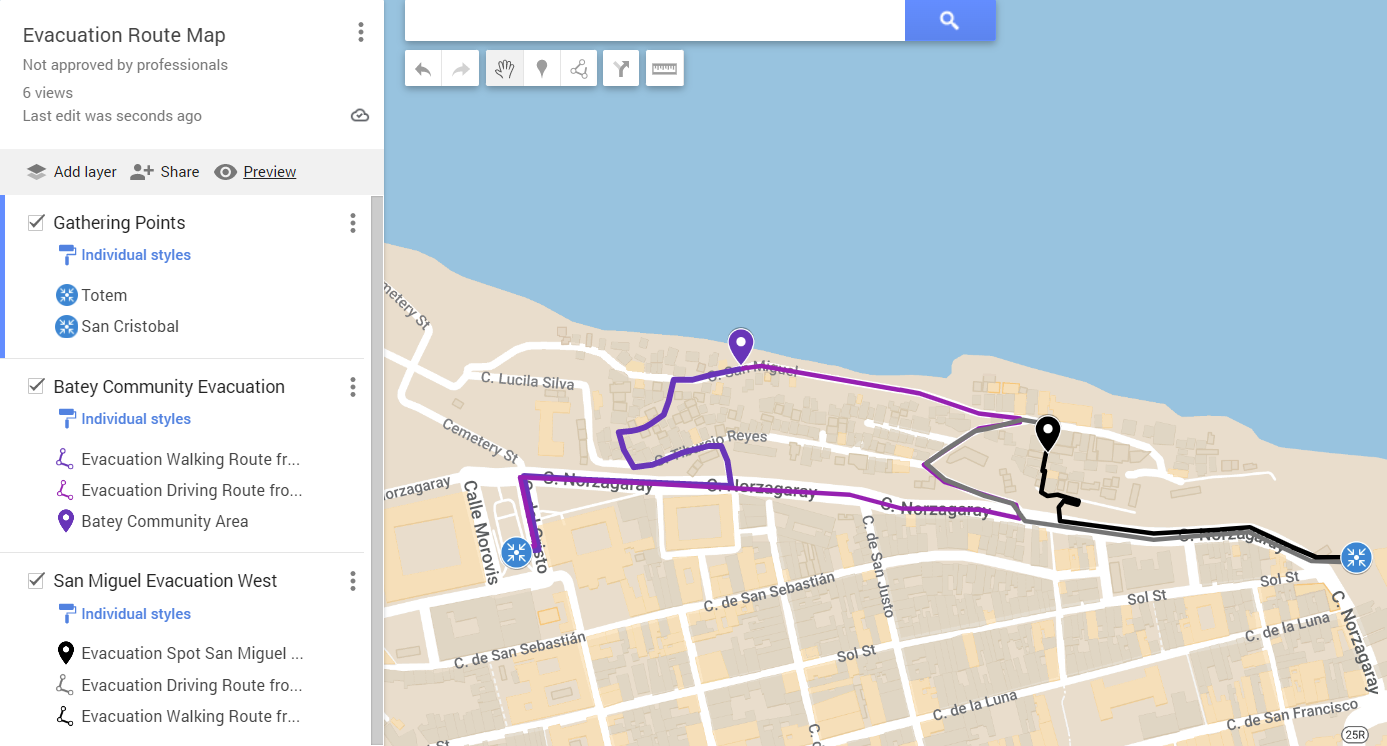 Evacuation Route Map – Interactive map that begins to organize possible driving and walking evacuation routes from different areas in La Perla
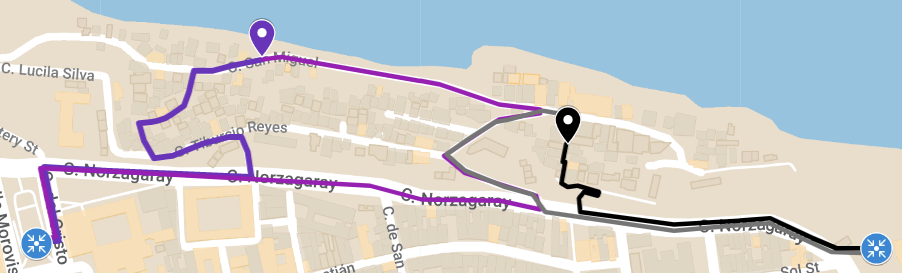 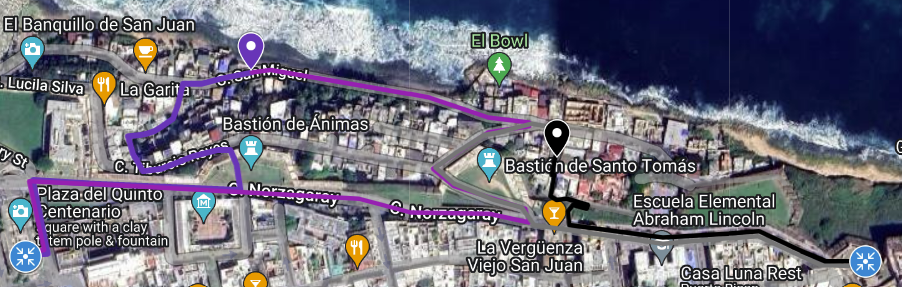 Conclusion
"To work with communities in vulnerable situations is to enter spaces of deep introspection, contemplation, and all of the transformative aspects that facilitate real personal and professional growth."

- Lourdes Diaz Pabón, Equity and Social Justice Coordinator, Corporacion La Fondita De Jesús
18
5 –10 Minute Break
Next Up: Our Google My Map Training Workshop